Course contents
Basic concepts
What is software architecture ? 
Fundamental architectural styles
Pipes and filters
Layers
Blackboard
Event-driven
Architectural patterns for :
Adaptive systems
The Reflection Pattern
Distributed systems
The Broker Pattern
Data access patterns
Pattern for Object-Relational Mappings 
Pattern for decoupling data access
A particular case: reflective languages
The general case: reflective architectures
A particular case of the Reflection Pattern:Reflective programming languages
Bibliography: 

Oracle: The Java Tutorials – The Reflection API
https://docs.oracle.com/javase/tutorial/reflect/index.html


MSDN: Reflection
https://learn.microsoft.com/en-us/dotnet/framework/reflection-and-codedom/reflection
[Speaker Notes: https://docs.oracle.com/en/java/javase/20/docs/api/java.base/java/lang/Class.html]
What is Reflection
Reflection: the process by which a program can observe and modify its own structure and behavior at runtime.
Based on RTTI (Run-Time Type Identification):
RTTI: allows programs to discover at runtime  and use at runtime types that were not known at their compile time
Non-RTTI / Traditional approaches: 
assume all types are known at compile time 
Polymorphism in OO languages: is a particular case of very limited RTTI
Kinds of tasks specific to Reflection
Inspection (introspection): analyzing objects and types to gather information about their definition and behavior.
Find the run-time type information of an object
Find information about a type (supertypes, interfaces, members) 
Dynamic type discovery
Manipulation:  uses the information gained through inspection to change the  structure/behavior:
create new instances of new types discovered at runtime 
dynamically invoke discovered methods 
Late binding: the types and methods used by a program are not known at compile-time  
The most one could imagine to do in a reflective language:  restructure types and objects on the fly !
How is Reflection implemented
Reflective capabilities need special support in language and compiler !
Java: java.lang.reflection
.NET: System.Reflection
Reflection case study:  Reflection in Java
java.lang.reflect
Class java.lang.Class<T>
For every type of object, the JVM instantiates an immutable instance of java.lang.Class. It has no public constructor, but Class objects are constructed automatically by the JVM as classes are loaded
Instances of the class Class represent classes and interfaces in a running Java application
It is the entry point for all of the Reflection API
Provides methods to examine the runtime properties of the object including its members and type information.
Provides the ability to create new objects of this type. T is the type of the class modeled by this class object. Use Class<?> if the class is unknown.
Objects and metaobjects
Class<Dog>
Class<Cat>
Metaobjects
“normal” Objects
d1
Dog d1 = new Dog();Dog d2 = new Dog();
d2
c1
c2
Cat c1 = new Cat();Cat c2 = new Cat();
The Reflection Logical Flow in Java
Observation: arrows show the logical flow (“obtains from”)
Object
Class
compiled 
class
file
Field
Method
Constructor
Member
Retrieving a Class object (1)
If there is an object (an instance) of this class available:

Object.getClass(): If an instance of an object is available, then the simplest way to get its Class is to invoke Object.getClass()


Rectangle r; 
…
Class<?> c = r.getClass();
…

Class<?> c= "foo".getClass();
Retrieving a Class object (2)
If the type is available but there is no instance:

.class: If the type is available but there is no instance then it is possible to obtain a Class by appending ".class" to the name of the type. This is also the easiest way to obtain the Class for a primitive type. 
boolean b; 
Class<?> c = b.getClass(); // compile-time error 
Class<?> c = boolean.class; // correct
Retrieving a Class object (3)
If the class is available as compiled  code in a file on the classpath:

Class.forName(): If the fully-qualified name of a class is available, and the file containing the compiled code is correctly put on the runtime classpath, it is possible to get the corresponding Class using the static method Class.forName()
Class<?> cString = Class.forName("java.lang.String;");
Retrieving a Class object (4)
If the class is available as compiled  code somewhere at a  URL:
Each class object is constructed from bytecode by a java classloader
The default class loader loads from the local file system only, directed by the classpath variable
Other class loaders may load differently or from other locations. URLClassLoader loads from a URL, that may point to a directory or jar
URL[] urls = new URL[]{newURL("file:///home/pack.jar")};

URLClassLoader cl = new URLClassLoader(urls)

Class<?> c = cl.loadClass(“mypack.myclass”);
Inspecting a Class
After we obtain a Class object myClass, we can:
Get the class name
String s = myClass.getName() ;
Get the class modifiers
int m = myClass.getModifiers() ;
bool isPublic = Modifier.isPublic(m) ;
bool isAbstract = Modifier.isAbstract(m) ;
bool isFinal = Modifier.isFinal(m) ;
Test if it is an interface
bool isInterface = myClass.isInterface() ;
Get the interfaces implemented by a class
Class<?> [] itfs = myClass.getInterfaces() ;
Get the superclass
Class<?> super = myClass.getSuperClass() ;
Discovering Class members
fields, methods, and constructors 
java.lang.reflect.* :
Member interface
Field  class
Method class
Constructor class
Class Methods for Locating Members
Working with Class members
Members: fields, methods, and constructors 
For each member, the reflection API  provides support to retrieve declaration and type information, and  operations unique to the member (for example, setting the value of a field or invoking a method), 
java.lang.reflect.* :
“Member” interface
“Field” class: Fields have a type and a value. The java.lang.reflect.Field class provides methods for accessing type information and setting and getting values of a field on a given object. 
“Method” class: Methods have return values, parameters and may throw exceptions. The java.lang.reflect.Method class provides methods for accessing type information for return type and parameters  and invoking the method on a given object. 
“Constructor” class: The Reflection APIs for constructors are defined in java.lang.reflect.Constructor and are similar to those for methods, with two major exceptions: first, constructors have no return values; second, the invocation of a constructor creates a new instance of an object for a given class.
Example: retrieving public fields
Class<?> c = Class.forName(“Dtest");

// get all public fields
Field[] publicFields = c.getFields();
for (int i = 0; i < publicFields.length; ++i) {
		String fieldName = publicFields[i].getName();
		Class <?> typeClass = publicFields[i].getType();
		System.out.println("Field: " + fieldName + " of type " + 			
							typeClass.getName());
		}
Example
public class Btest
{
	public String aPublicString;
	private String aPrivateString;
	public Btest(String aString) {
		// …
	}

	public Btest(String s1, String s2) {
		// …
	}
	private void Op1(String s) {
		// …
      }
	protected String Op2(int x) {
		// …
	}
	public void Op3()  	{
		// …
	}
}
public class Dtest extends Btest
{
	public int aPublicInt;
	private int aPrivateInt;
	public Dtest(int x)
	{
		// …	
	}

	private void OpD1(String s) {
		// …
	}

	public String OpD2(int x){
		// …
	}
	

}
Example: retrieving public fields
Class c = Class.forName(“Dtest");

// get all public fields
Field[] publicFields = c.getFields();
for (int i = 0; i < publicFields.length; ++i) {
		String fieldName = publicFields[i].getName();
		Class<?> typeClass = publicFields[i].getType();
		System.out.println("Field: " + fieldName + " of type " + 			
							typeClass.getName());
		}
Field: aPublicInt of type int
Field: aPublicString of type java.lang.String
Example: retrieving declared fields
Class c = Class.forName(“Dtest");

// get all declared fields
Field[] publicFields = c.getDeclaredFields();
for (int i = 0; i < publicFields.length; ++i) {
		String fieldName = publicFields[i].getName();
		Class<?> typeClass = publicFields[i].getType();
		System.out.println("Field: " + fieldName + " of type " + 			
							typeClass.getName());
		}
Field: aPublicInt of type int
Field: aPrivateInt of type int
Example: retrieving public constructors
// get all public constructors

Constructor[] ctors = c.getConstructors();
for (int i = 0; i < ctors.length; ++i) {
	System.out.print("Constructor (");
	Class<?>[] params = ctors[i].getParameterTypes();
	for (int k = 0; k < params.length; ++k)
		{
		String paramType = params[k].getName();
		System.out.print(paramType + " ");
		}
	System.out.println(")");
	}
Constructor (int )
Example: retrieving public methods
//get all public methods

Method[] ms = c.getMethods();
for (int i = 0; i < ms.length; ++i)	{
	String mname = ms[i].getName();
	Class retType = ms[i].getReturnType();
	System.out.print("Method : " + mname + " returns " + retType.getName() + " parameters : ( ");
	Class<?>[] params = ms[i].getParameterTypes();
 	for (int k = 0; k < params.length; ++k)
		{
		String paramType = params[k].getName();
		System.out.print(paramType + " ");
		}
	System.out.println(") ");
	}
Method : OpD2 returns java.lang.String parameters : ( int ) 
Method : Op3 returns void parameters : ( ) 
Method : wait returns void parameters : ( ) 
Method : wait returns void parameters : ( long int ) 
Method : wait returns void parameters : ( long ) 
Method : hashCode returns int parameters : ( ) 
Method : getClass returns java.lang.Class parameters : ( ) 
Method : equals returns boolean parameters : ( java.lang.Object ) 
Method : toString returns java.lang.String parameters : ( ) 
Method : notify returns void parameters : ( ) 
Method : notifyAll returns void parameters : ( )
Example: retrieving declared methods
//get all declared methods

Method[] ms = c.getDeclaredMethods();
for (int i = 0; i < ms.length; ++i)	{
	String mname = ms[i].getName();
	Class retType = ms[i].getReturnType();
	System.out.print("Method : " + mname + " returns " + retType.getName() + " parameters : ( ");
	Class[] params = ms[i].getParameterTypes();
 	for (int k = 0; k < params.length; ++k)
		{
		String paramType = params[k].getName();
		System.out.print(paramType + " ");
		}
	System.out.println(") ");
	}
Method : OpD1 returns void parameters : ( java.lang.String ) 
Method : OpD2 returns java.lang.String parameters : ( int )
Introspection Example
http://staff.cs.upt.ro/~ioana/arhit-engl/curs/reflection/ReflectionDemo.java
Objects and metaobjects
dogConstr :Constructor
barkMethod:Method
biteMethod:Method
catConstr :Constructor
miauMethod:Method
Class<Dog>
Class<Cat>
d1
d2
c1
c2
Using Reflection for Program Manipulation
Previous examples used Reflection for Introspection only
Reflection is a powerful tool to:
Creating new objects of a type that was not known at compile time
Accessing members (accessing fields or invoking methods) that are not known at compile time
Example: Using Reflection for Program Manipulation
dogConstr :Constructor
barkMethod:Method
biteMethod:Method
Class<Dog>
We can instantiate a 
“normal” object by 
manipulating the 
corresponding
metaobjects
d1
d2
aNewDog
Object aNewDog of type Dog
is created, but NOT by explicitly
instantiating it with 
Dog aNewDog = new Dog();
Using Reflection for Program Manipulation
Object
Class
get/set
compiled 
class
file
MyNewClass.class
invoke
Field
Method
Constructor
Creating new objects
Using Default Constructors
java.lang.reflect.Class.newInstance()

Class<?> c = Class.forName(“java.awt.Rectangle”) ;
Object r = c.newInstance() ; // r is a Rectangle!

Using Constructors with Arguments
java.lang.reflect.Constructor.newInstance(Object... initargs) 

Class<?> c = Class.forName(“java.awt.Rectangle”) ;
Class<?>[] intArgsClass = new Class<?>[]{ int.class, int.class } ;
Constructor ctor = c.getConstructor(intArgsClass) ;

Object[] intArgs = new Object[]{new Integer(12),new Integer(24)} ;
Object r = ctor.newInstance(intArgs) ;
Example
String className = "java.lang.String";

Class<?> c;

try {
 c = Class.forName(className);
 Class<?>[] stringArgsClass = new Class<?>[] { String.class };
 Constructor<?> ctor = c.getConstructor(stringArgsClass);
 
 Object[] stringArgs = new Object[] { new String("abc") };
 Object something = ctor.newInstance(stringArgs);

 System.out.println(something.getClass().getName());
 System.out.println(something);

 } catch (Exception e) {
	e.printStackTrace();

}
Accessing fields
Getting Field Values
Rectangle r = new Rectangle(12,24) ;
Class<?> c = r.getClass() ;
Field f = c.getField(“height”) ;
Integer h = (Integer) f.get(r) ;
// equivalent with: h=r.height;
Setting Field Values
Rectangle r = new Rectangle(12,24) ;
Class<?> c = r.getClass() ;
Field f = c.getField(“width”) ;
f.set(r,new Integer(30)) ;
// equivalent with:  r.width=30
Invoking methods
String s1 = “Hello ” ;
String s2 = “World” ;

Class<?> c = String.class ;
Class<?>[] paramtypes = new Class[] { String.class } ;
Method concatMethod = c.getMethod(“concat”,paramtypes) ;

Object[] args = new Object[] { s2 } ;
String result = (String) concatMethod.invoke(s1,args) ;
// equivalent with result=s1.concat(s2);
String className = "java.lang.String";
String methodName="length";

Class<?> c;

c = Class.forName(className);

Class<?>[] stringArgsClass = new Class[] { String.class };
Constructor<?> ctor = c.getConstructor(stringArgsClass);

Object[] stringArgs = new Object[] { new String("abc") };
Object something = ctor.newInstance(stringArgs);
System.out.println(something.getClass().getName());

Class<?>[] paramtypes = new Class[] {};
Method lengthMethod = c.getMethod(methodName, paramtypes);

Object[] argsM = new Object[] {};
Object result= lengthMethod.invoke(something, argsM);
System.out.println(result.getClass().getName());
http://staff.cs.upt.ro/~ioana/arhit-engl/curs/reflection/DynamicDemo.java
Accessible Objects
Can request that Field, Method, and Constructor objects be “accessible.”
Request granted if no security manager, or if the existing security manager allows it
Can invoke method or access field, even if inaccessible via privacy rules !
AccesibleObject Class:  the Superclass of Field, Method, and Constructor
boolean isAccessible( ) 
Gets the value of the accessible flag for this object
static void setAccessible( AccessibleObject[] array, boolean flag ) 
Sets the accessible flag for an array of objects with a single security check 
void setAccessible( boolean flag ) 
Sets the accessible flag for this object to the indicated boolean value
Arrays and Reflection
Arrays have a component type and a length (which is not part of the type)
Identifying Array types: Class.isArray()
Class.getComponentType(): if the class is an Array, returns the Class object describing the type of array elements, otherwise returns null
Array.newInstance(Class<?> compType, int size)
Array.set(Object array, int index, Object value)
Array.get(Object array, int index)
Generics and Reflection
In Generics, the type of information is only available at compile-time. Java compiler erases type information during compilation and it’s not available at runtime (type erasure)
List<String> l = new LinkedList<>();Class<?> cl = l.getClass();System.out.println("class is "+cl.getName());System.out.println(cl.getTypeParameters().length);System.out.println(cl.getTypeParameters()[0]);
class is java.util.LinkedList
1
E
getTypeParameters gets the formal type parameter, not the actual parameter!!
[Speaker Notes: https://jenkov.com/tutorials/java-reflection/generics.html]
Generics and Reflection (2)
Still it is possible to access generics information at runtime in certain cases:
It is possible to access the generic types of public fields
Field field =  …Type genericFieldType = field.getGenericType();if(genericFieldType instanceof ParameterizedType){    ParameterizedType aType = (ParameterizedType) genericFieldType;    Type[] fieldArgTypes = aType.getActualTypeArguments();    for(Type fieldArgType : fieldArgTypes){        Class fieldArgClass = (Class) fieldArgType;        System.out.println("fieldArgClass = " + fieldArgClass);    }}
Annotations and Reflection
Annotations are a kind of comment or meta data in Java code. 
Examples of built-in annotations: @Override, @Deprecated …
Annotations can then be processed at compile time by pre-compiler tools, or at runtime via Java Reflection
You can access the annotations of a class, method or field at runtime (if their lifetime has been defined so):
Class c =  …
Method m = …
Annotation[] annotations = c.getAnnotations();
Annotation[] annotations = m.getAnnotations();
if (m.isAnnotationPresent(Override.class)) …
Java Annotations
Annotations carry instructions for the Compiler or for Runtime
Annotations can be placed over classes, methods or fields; they start with character @
Built-in annotations: @Override, @Deprecated, @SuppressWarnings
Custom annotations: defined just like a Java class or interface
[Speaker Notes: https://jenkov.com/tutorials/java/annotations.html]
Custom Annotation Example
import java.lang.annotation.Retention;
import java.lang.annotation.RetentionPolicy;

@Target({ElementType.METHOD})
@Retention(RetentionPolicy.RUNTIME)
@interface MyAnnotation { 
}

class MyClass{
…
@MyAnnotation
public void aMethod(){…
}
Uses of Reflection - Examples
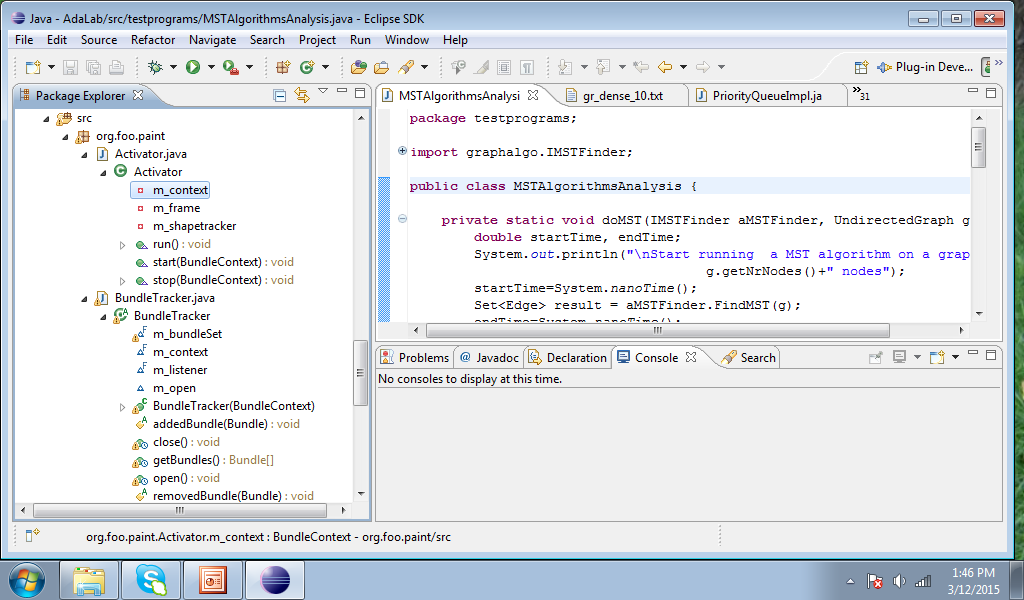 Example 1: 
Class Browsers
Uses of Reflection - Examples
Serialization/deserialization in java:  the mechanisms of writing the state of an object into a stream and later retrieving the object from the stream
Serialization could not be implemented without reflection
Student s1 =new Student(211,“John");  

FileOutputStream fout=new FileOutputStream("f.txt");  
ObjectOutputStream out=new ObjectOutputStream(fout);  
  
out.writeObject(s1);
Uses of Reflection
Extensibility Features : 
An application may make use of external, user-defined classes by creating instances of extensibility objects using their fully-qualified names. 
Class libraries that need to understand a type’s definition
Typical example = Serialization
Class Browsers and Visual Development Environments 
A class browser needs to be able to enumerate the members of classes. Visual development environments can benefit from making use of type information available in reflection to aid the developer in writing correct code. 
Debuggers and Test Tools 
Debuggers need to be able to examine private members on classes. Test harnesses can make use of reflection to systematically call a discoverable set APIs defined on a class, to insure a high level of code coverage in a test suite.
Drawbacks of Reflection
If it is possible to perform an operation without using reflection, then it is preferable to avoid using it, because Reflection brings:
Performance Overhead 
Because reflection involves types that are dynamically resolved, certain Java virtual machine optimizations can not be performed. Consequently, reflective operations have slower performance than their non-reflective counterparts
Security Restrictions 
Reflection requires a runtime permission which may not be present when running under a security manager. 
Exposure of Internals 
Since reflection allows code to perform operations that would be illegal in non-reflective code, such as accessing private fields and methods, the use of reflection can result in unexpected side-effects, which may render code dysfunctional and may destroy portability. Reflective code breaks abstractions and therefore may change behavior with upgrades of the platform.
Another Reflection case study:  Reflection in .NET
System.Reflection
What can you do with the System.Reflection API:
Enumerate modules and types of an assembly; 
For each type, obtain its base type, implemented interfaces, fields, methods, properties, events
Create instances of types, dynamically invoke methods
The Reflection Logical Hierarchy in .NET
Assembly
Module
Type
MSIL code 
(exe, dll)
Object
MemberInfo
FieldInfo
PropertyInfo
EventInfo
MethodBase
MethodInfo
ConstructorInfo
Member
Example (C#) : Introspection
Assembly a = Assembly.LoadFile(args[0]);
// Find Modules
foreach (Module m in assem.GetModules())   {
            Console.WriteLine(1, "Module: {0}", m);
            // Find Types
            foreach (Type t in m.GetTypes())   {
                Console.WriteLine(2, "Type: {0}", t);
                // Find Members
                foreach (MemberInfo mi in t.GetMembers())
                    Console.WriteLine(3, "{0}: {1}", mi.MemberType, mi);
            }
}
Example (C#) : Introspection
Assembly a = Assembly.LoadFile(args[0]);
// Find Modules
foreach (Module m in assem.GetModules())   {
            Console.WriteLine(1, "Module: {0}", m);
            // Find Types
            foreach (Type t in m.GetTypes())   {
                Console.WriteLine(2, "Type: {0}", t);
                // Find Members
                foreach (MemberInfo mi in t.GetMembers())
                    Console.WriteLine(3, "{0}: {1}", mi.MemberType, mi);
            }
}
Example (C#) : Manipulation
Type type = Type.GetType(“Mynamespace.Class1");
object o = Activator.CreateInstance(type);

MethodInfo m=type.GetMethod(“method1”);
m.Invoke(o, new object[]{});
    
type.InvokeMember(“method1", BindingFlags.InvokeMethod, null, o, new object[]{});
Other Reflection Features
Arrays: Type.isArray
Generics: Type.IsGenericType
Custom Attributes:
public class MyAttribute : Attribute
{
    //...
}

public class MyClass
{
   [MyAttribute]
   public v void MyMethod()
    {
        //...
    }
}
Conclusions
Reflective capabilities need special support at the levels of  language (APIs) and compiler
Language (API) level:  
Java: java.lang.reflection
.NET: System.Reflection
Very similar hierarchy of classes supporting reflection (Metaclasses)
Compiler level:
Speciffic type informations are saved together  with the generated code (needed for type discovery and introspection)
The generated code must contain also code for automatically creating instances of the Metaclasses every time a new type is defined in the application code
Lab Assignment 2
Improved EventBus:
drop Subscriber interface
use Reflection  to find handler method by its name or by annotation present. 
Use reflection to achieve dynamic method invocation on a subscriber object
Lab Assignment 3
Many Choices:

Versions A: using reflective features of programming languages.  Choose one of:
MyReverseEngineeringTool
AlienInvaderGame 
MySerialization

  Version B: implementing a reflective architecture